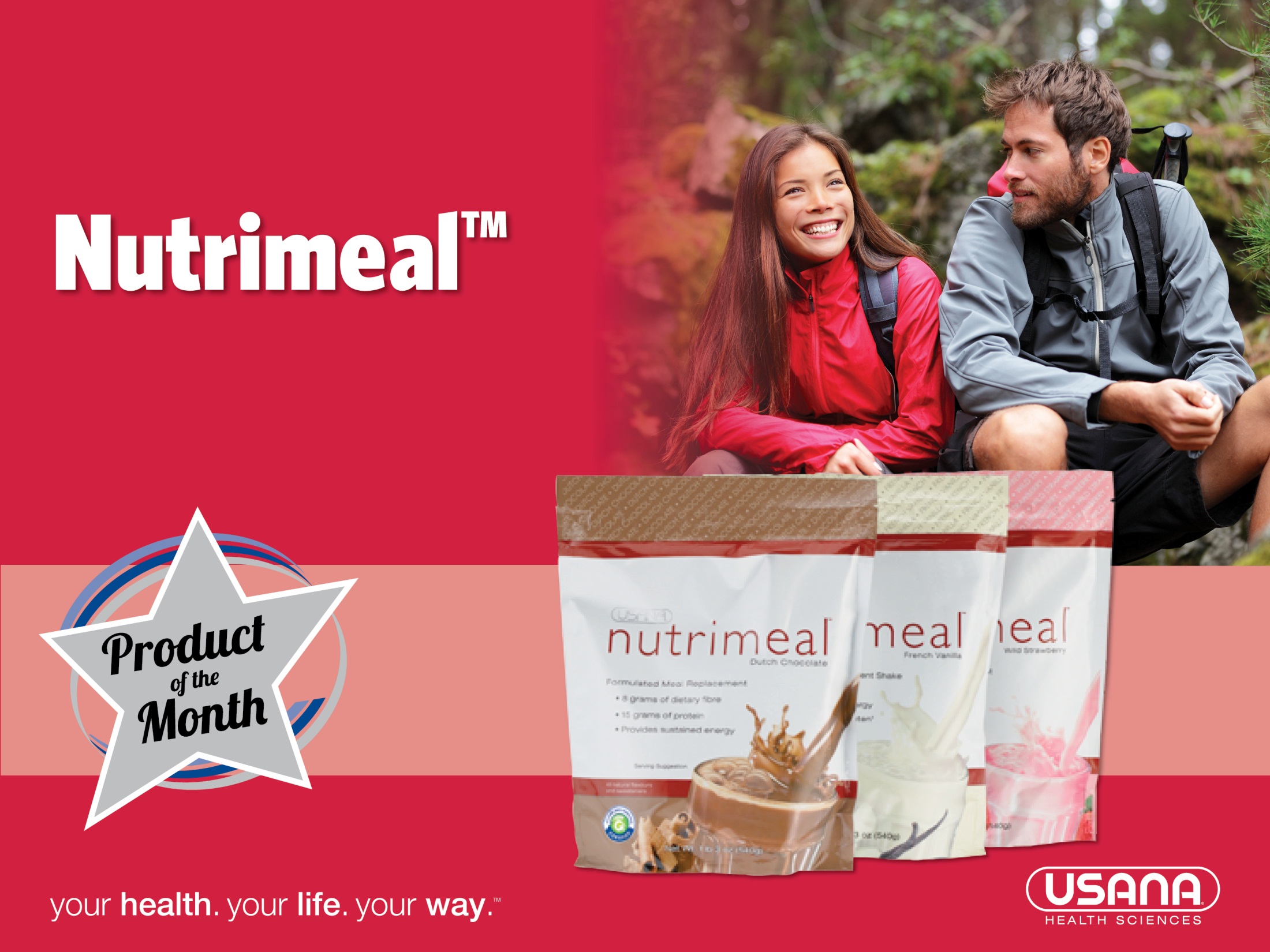 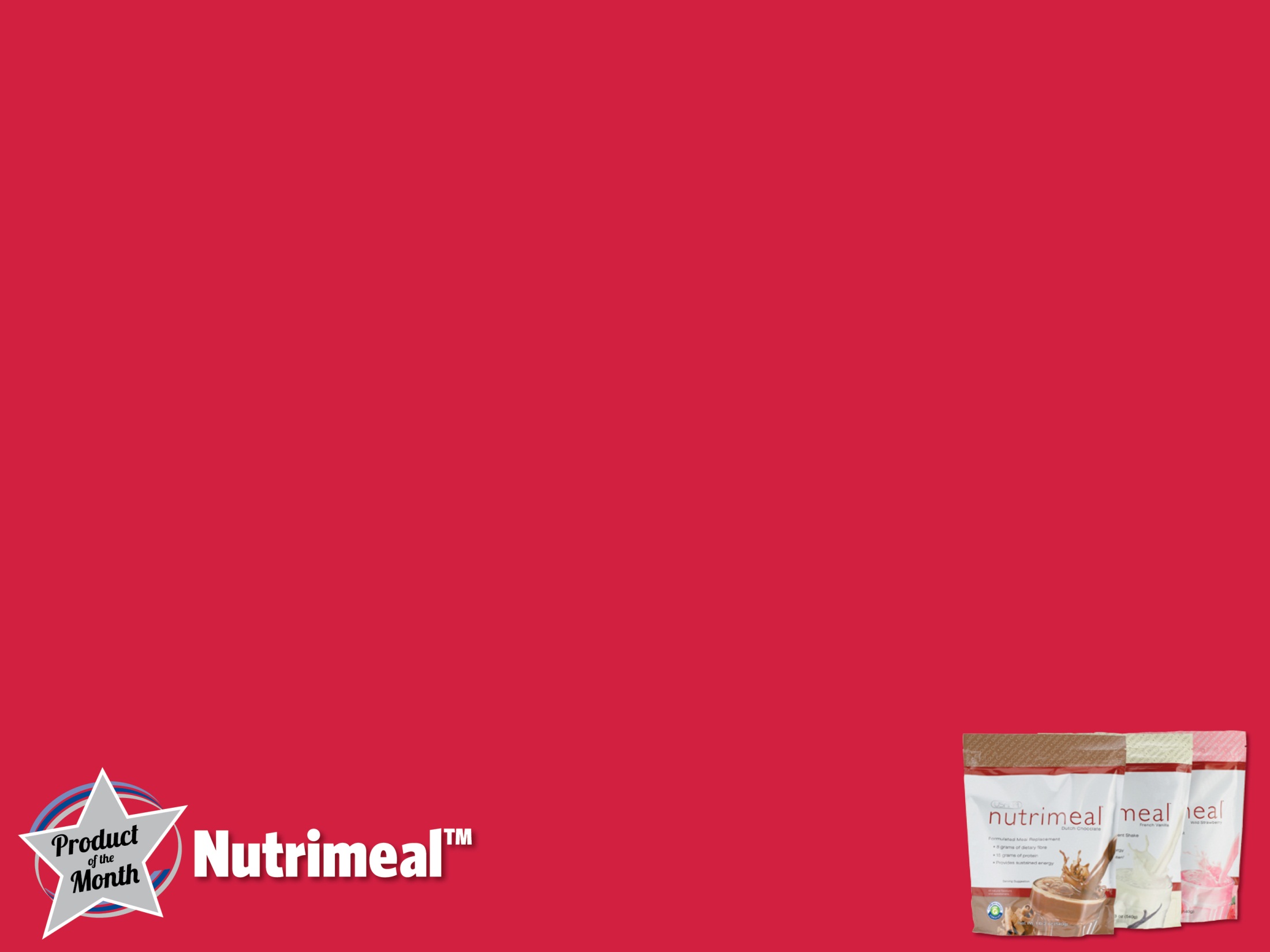 新焦点：USANA 营养餐
一份富含营养的代餐 

富含蛋白，碳水化合物，健康脂类，多种维生素及矿物质

低热量： 240
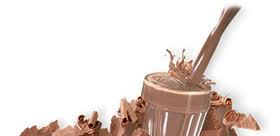 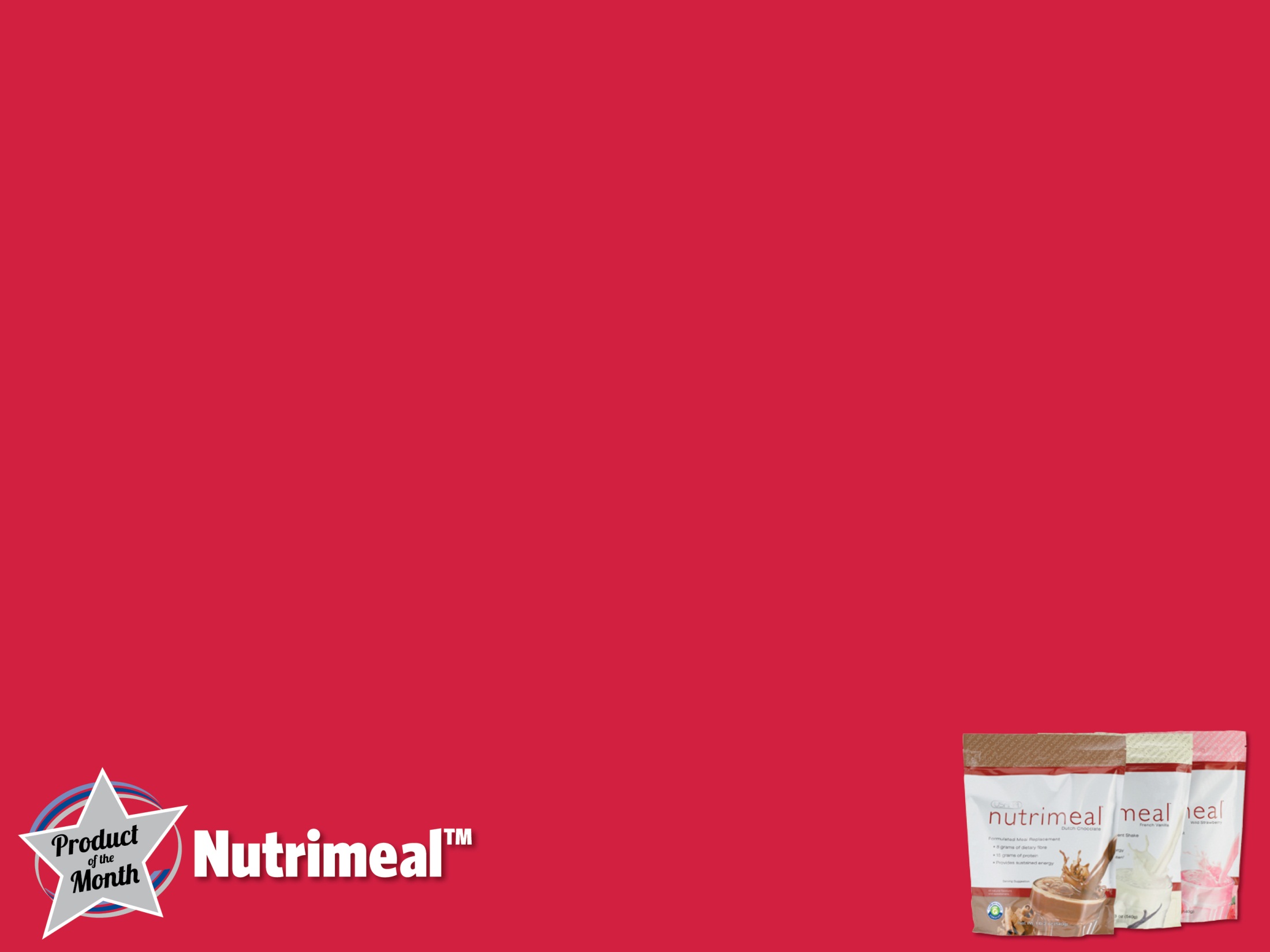 低血糖指数的营养代餐
GI 的意思是指食物和饮料的血糖指数。

衡量食物饮料中的碳水化合物进入血液的速度。
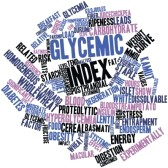 [Speaker Notes: 多吃低血糖指数食品，少吃高血糖指数食品不仅有助于延缓饥饿感，而且可提高注意力。因为低血糖指数食品可持续且稳定地释放能量，从而有助于防止血糖水平急剧上升降，影响情绪。

GI代表血糖指数。血糖指数是与碳水化合物食物和饮料相关的指标，可衡量碳水化合物食物（或饮料）进入血液的速度。

因为低血糖指数食品是大型的复杂分子，与小型分子的高血糖指数食品相比，低血糖指数食品需要更长的时间被消化系统分解，所以葡萄糖能量分子进入血液的速度也比较缓慢，对身体也不会造成很大的压力。低血糖指数食品有助于维持更久的饱腹感，保持能量平衡，助你更久地保持头脑清晰。

高血糖指数食品味道较甜（这些小型分子溶入唾液中可很快被味蕾感应）。葡萄糖可很快地进入血液，令能量水平迅速升高。一旦体内的能量水平迅速升高，为了维持血糖的平衡，身体就会迅速释放胰岛素。当身体释放过多的胰岛素，体内的过高血糖迅速下降时，身体就会产生饥饿感，因此渴望摄入高糖食品和饮料的过程又会重新开始。]
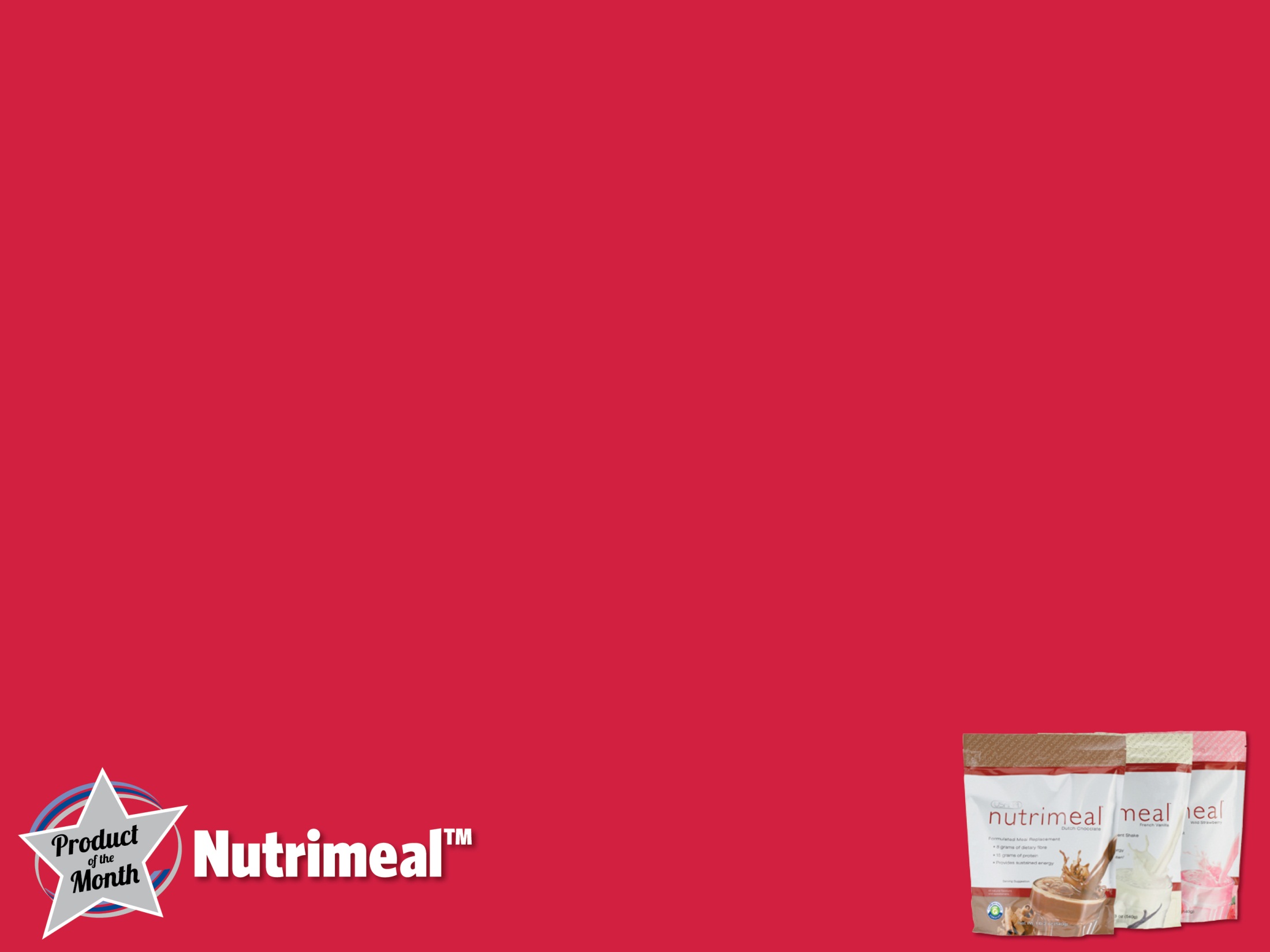 血糖指数
碳水化合物食物的血糖指数由0至100：
• GI = 55以下，属于低血糖指数
• GI = 56至69，属于中等
• GI = 70以上，属于高血糖指数
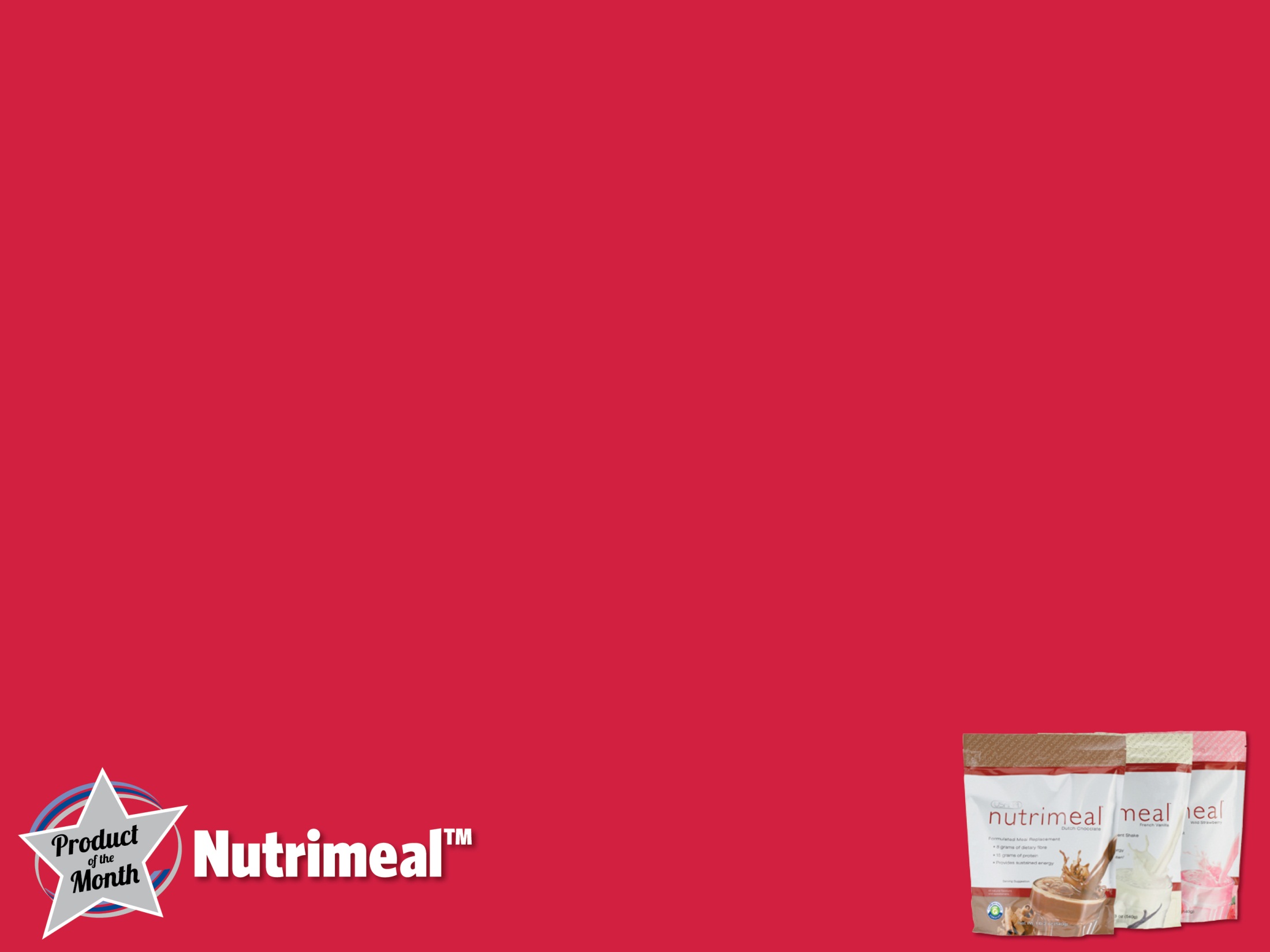 选择低血糖指数
低血糖指数食品有助于维持更久的饱腹感，
保持能量平衡，
助你更久地保持头脑清晰。
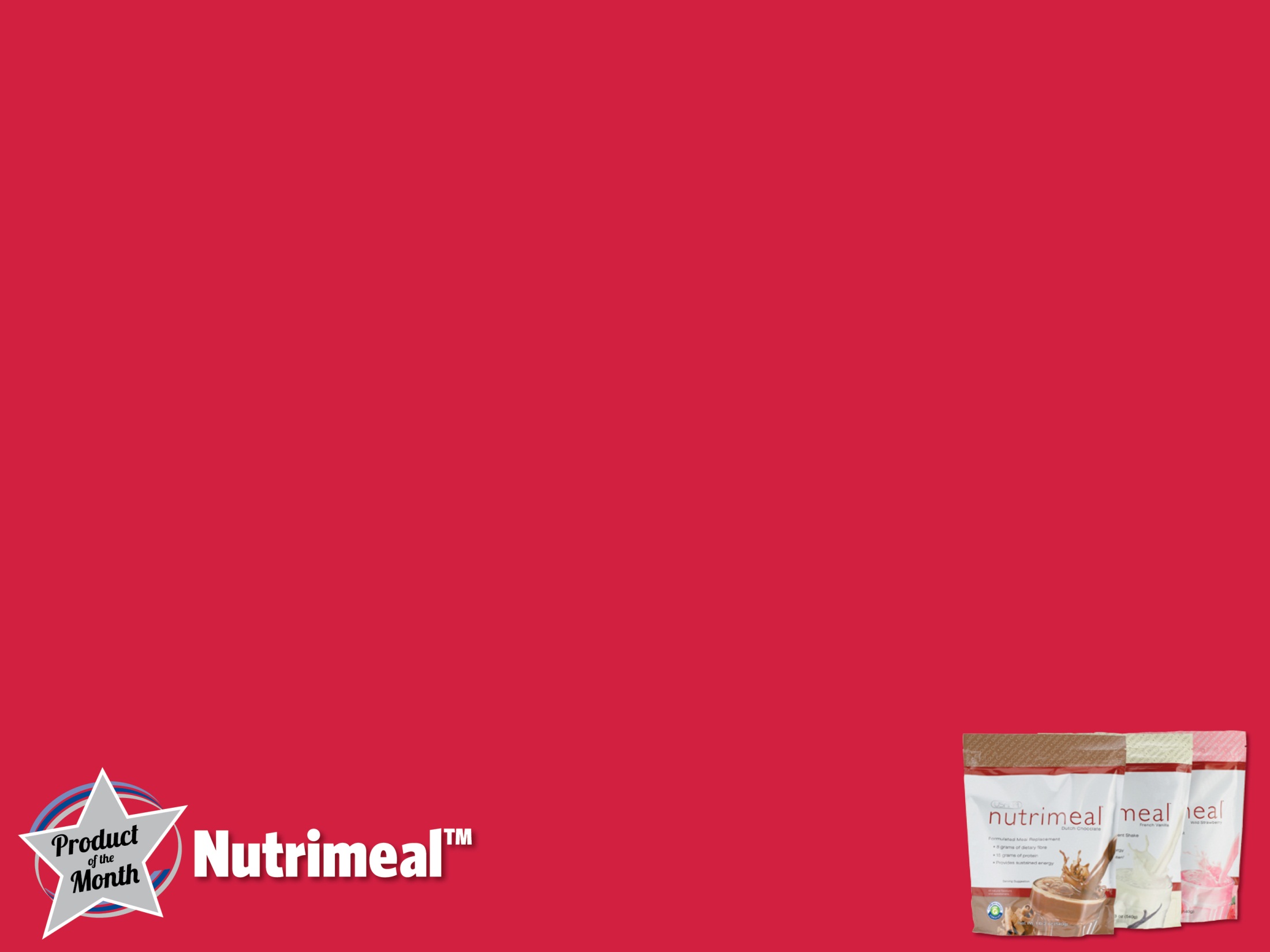 胰岛素的秘密
过剩的胰岛素可能与
进食过多的高血糖指
数的食物和饮料有关。




过多的胰岛素促进身体的脂肪储存。
[Speaker Notes: 胰岛素可调节和稳定血糖水平，从而有助于毛细血管和神经获得养分，抵抗高血糖循环造成的伤害。胰岛素还可促进脂肪储存，因此，体内的胰岛素水平偏高意味着身体消耗的脂肪（和转换的能量）偏低。胰岛素急剧上升还有胆固醇水平升高有关。因此，在大多数情况下，选择低血糖指数食品，体内循环的胰岛素也会相应减少，从而让身体有效地消耗脂肪和转换能量。]
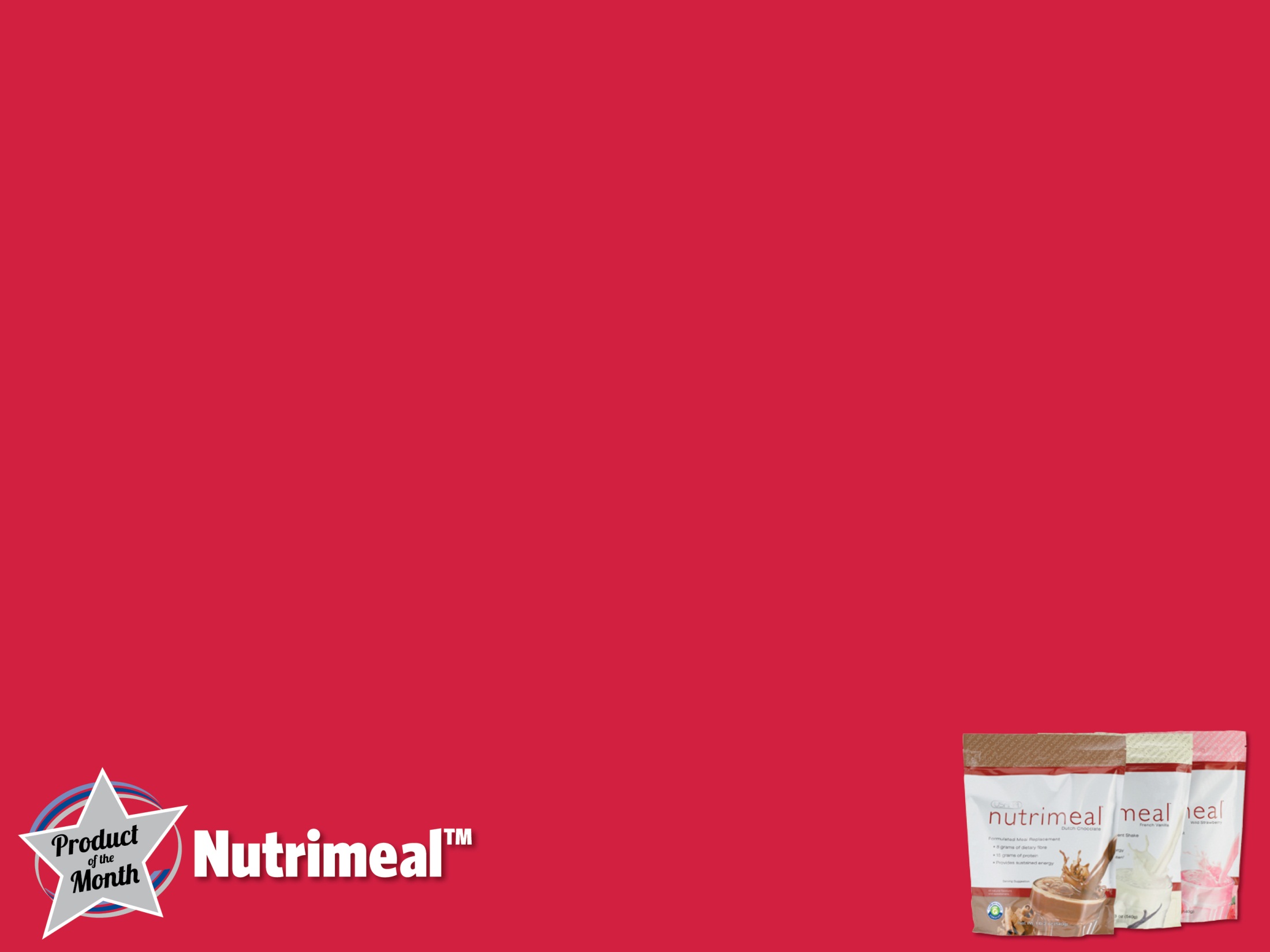 营养餐的血糖指数很低
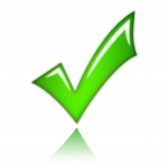 营养餐的血糖指数大概为25


并受到国际血糖指数协会的认可
[Speaker Notes: 可以去如下网站检索食物的血糖指数

www.gisymbol.com.au/foods.html]
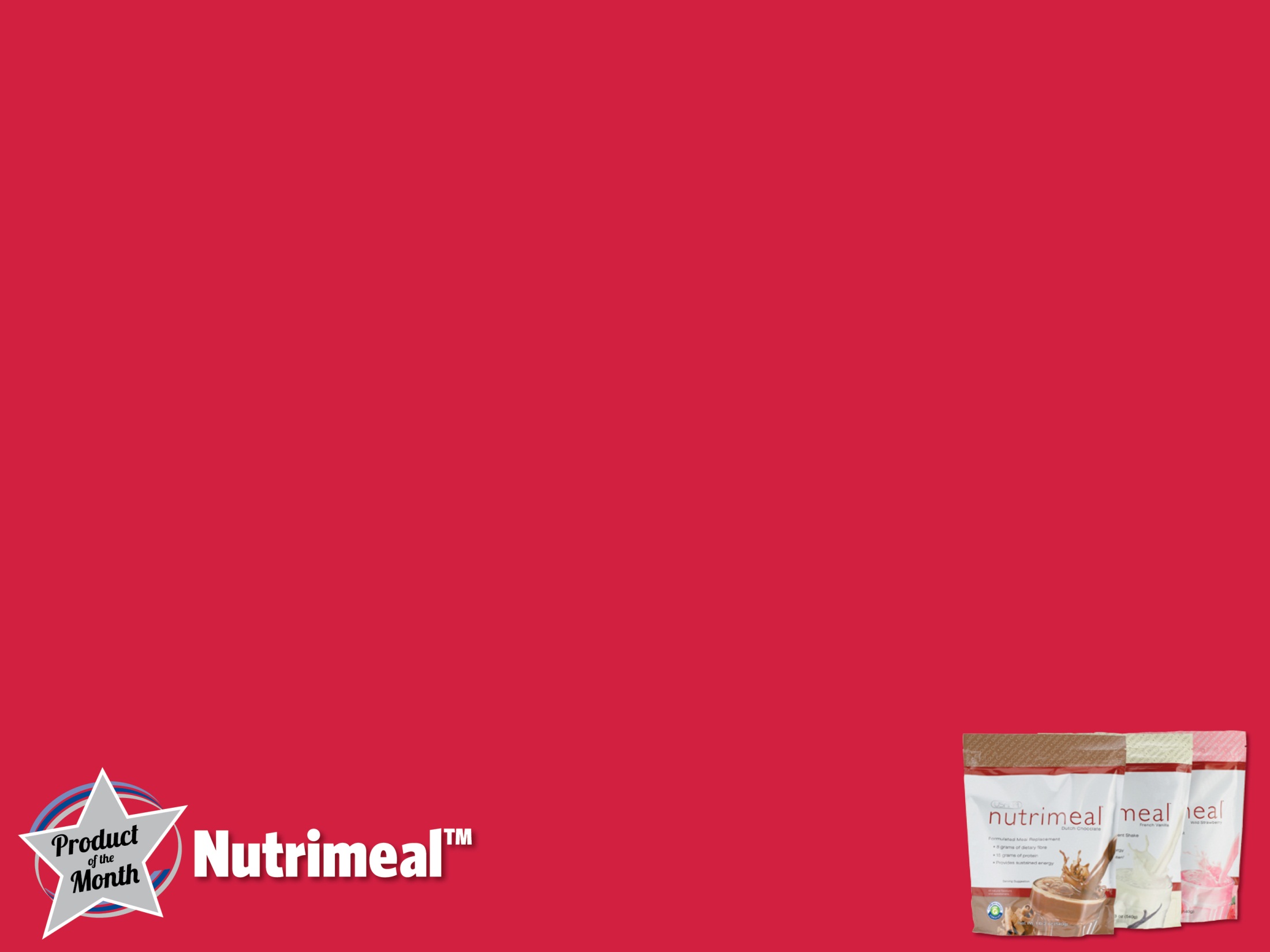 富含膳食纤维
每份营养餐含有8克的膳食纤维 

摄入足够的纤维有助于身体感到饱腹，预防便秘，肠癌等肠道问题
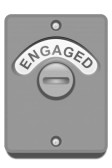 [Speaker Notes: 纤维具有许多功能和健康益处。纤维在胃肠里与水混合后体积会增大，使胃和肠道扩张，产生饱腹感，并给大脑发出已经饱了的信号。纤维进入肠道后还会刺激肠道蠕动，促使身体尽快将废物排出体外。

每份用量的营养餐都含有8克膳食纤维。摄入足够的纤维有助于身体感到饱腹，预防便秘等肠道问题，因此，摄入足够的纤维非常重要。为了确保纤维发挥作用，在摄入纤维时一定要摄入足够的水分。]
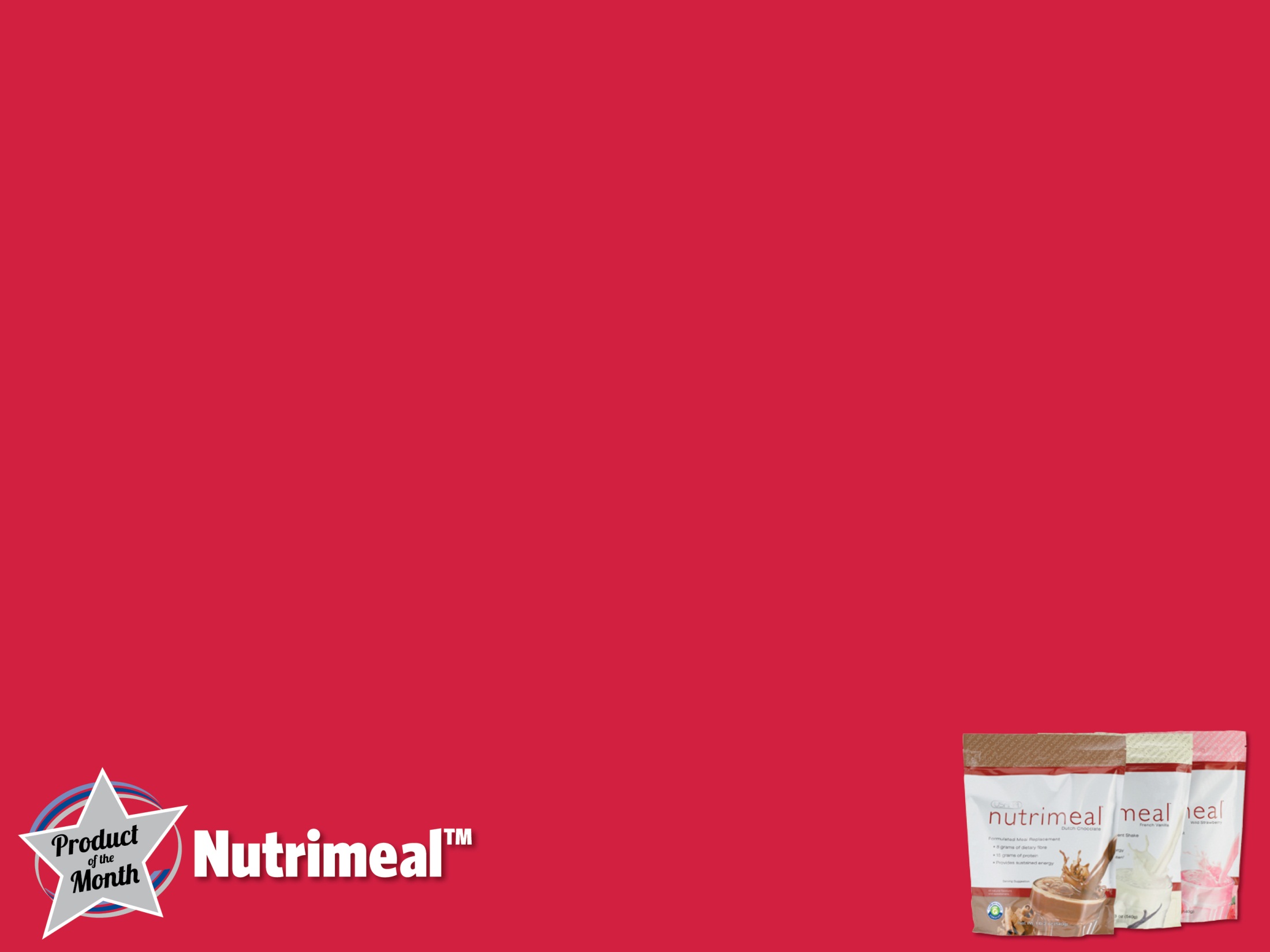 富含蛋白
抑制食欲

每份富含蛋白15克

易于消化的蛋白形式.
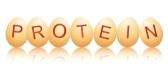 [Speaker Notes: 营养餐富含蛋白质
营养餐不仅含有纤维，而且含有丰富的蛋白。尽管纤维可令你感到饱腹，但蛋白质却可以抑制食欲。有些科学家认为，因为蛋白质会促使肠道分泌葡萄糖，所以会给大脑发出已经饱了的信号。每份用量的巧克力营养餐和野草莓营养餐都含有15克的大豆、乳清和其它蛋白。法式香草营养餐含有15克蛋白质（大部分来自于大豆）。大豆蛋白是一种完整的蛋白，含有所有的氨基酸，比例恰当，而且极易为人体吸收。乳清蛋白也很容易消化，是一种优质氨基酸来源，对身体非常有益。]
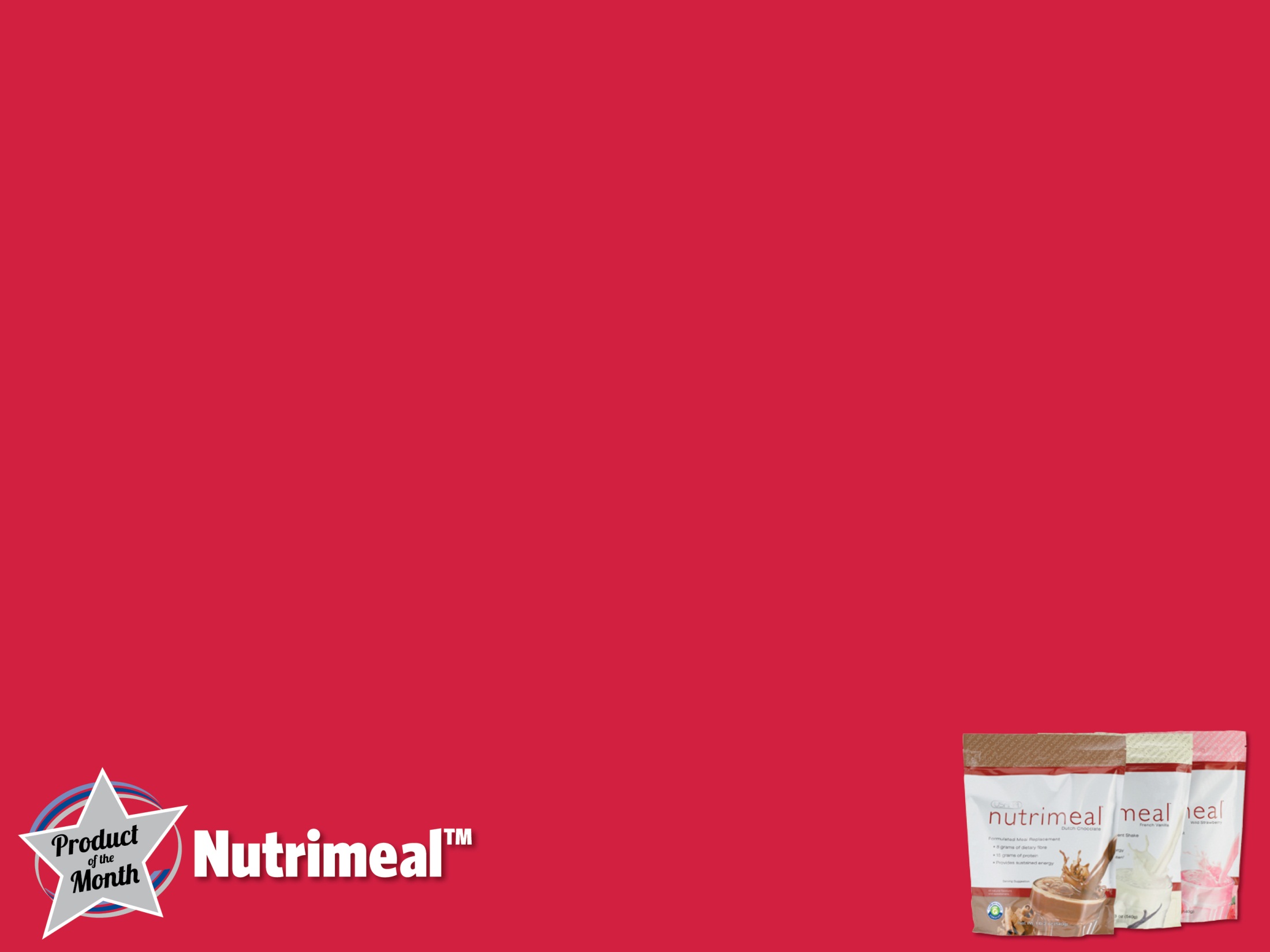 维生素与矿物质
富含一系列的维生素和矿物质

各种营养元素协同作用，对健康有益
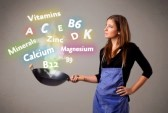 [Speaker Notes: 富含维生素和矿物质的营养餐
人体需要多种维生素和矿物质。健康的膳食应该含有这些养分，并且可让这些养分互相作用，满足身体的需要，为提高身体机能和身体健康助以一臂之力。]
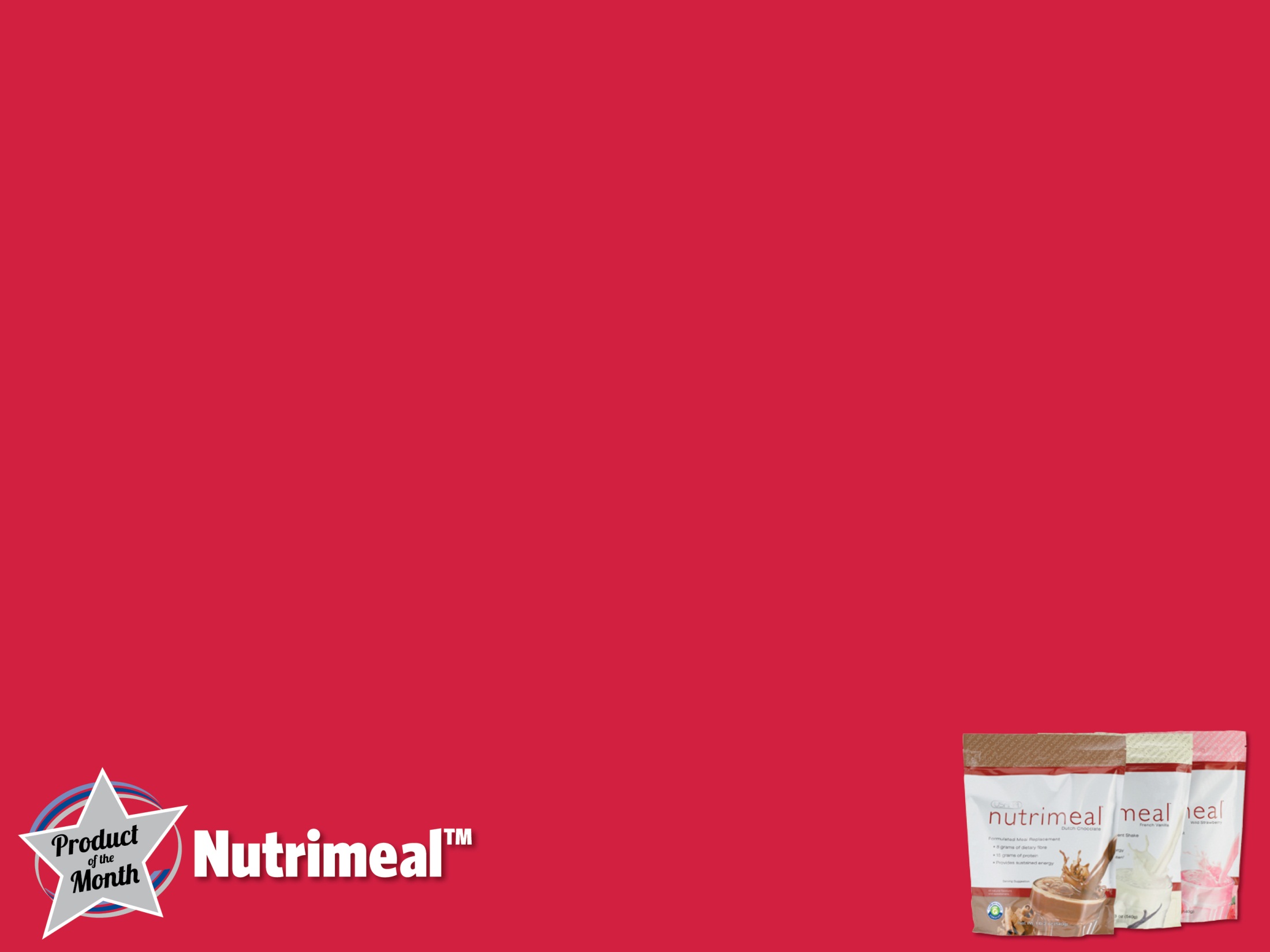 低热量
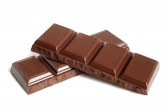 仅含有240卡路里，相当于50克，或8小块巧克力，但更让你味觉食欲得到满足
[Speaker Notes: 如果你不想增重，想控制体重，如果你不习惯健康的饮食，那么每天用营养餐替代一或两餐的膳食对你一定会有帮助。因为营养餐的份量和热量都是严格控制的，解除了使用中控制份量和热量等繁琐，只要搅拌均匀就可饮用。]
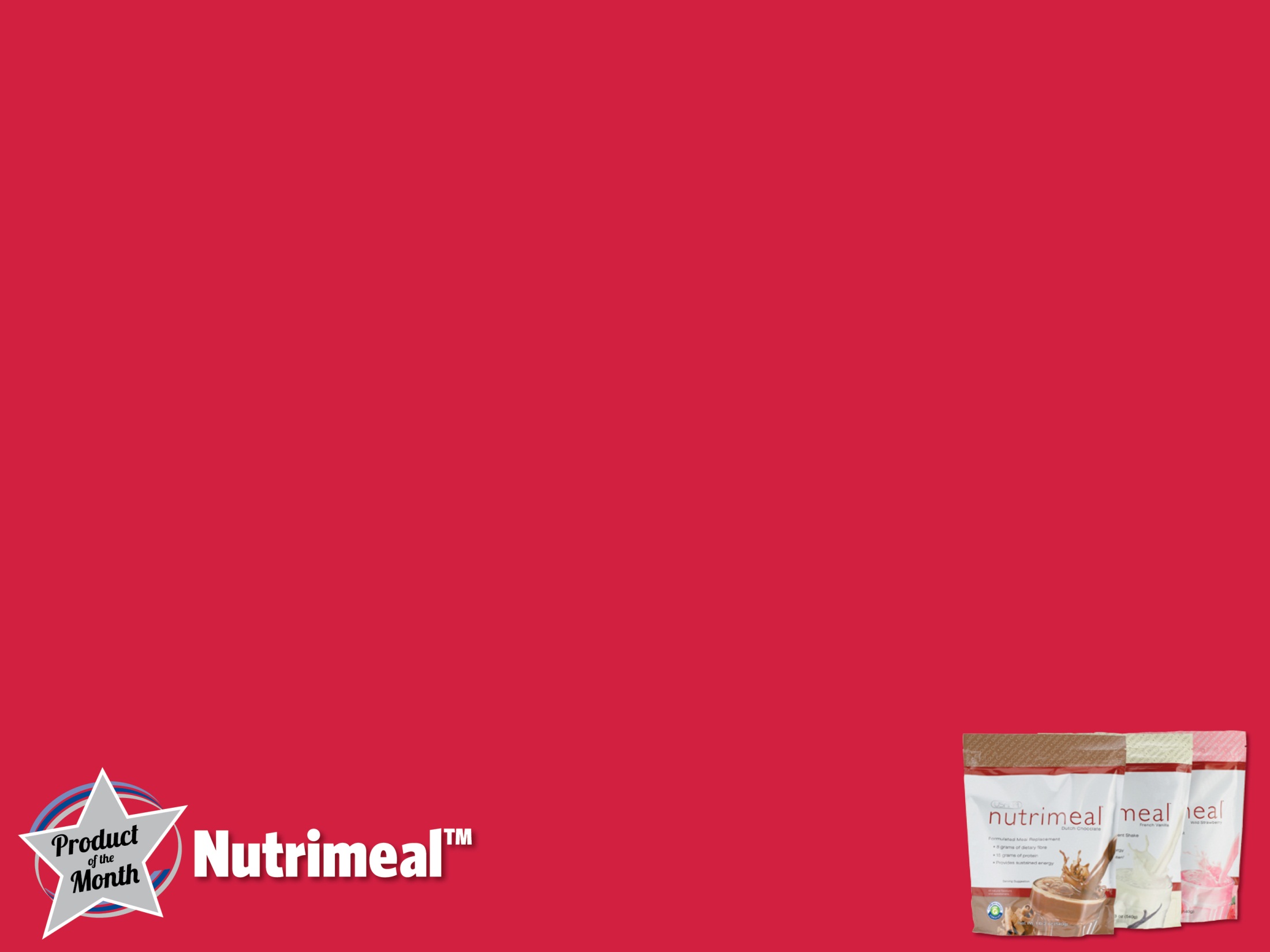 营养餐: Sam Stosur的最爱
营养餐免除了准备餐食的繁琐工作，使用方便，并可随身携带，只要兑水或加上你喜欢的口味，搅拌好就可饮用。
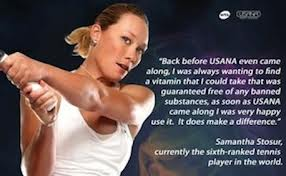 [Speaker Notes: 营养餐免除了准备餐食的繁琐工作，使用方便，并可随身携带，只要兑水或加上你喜欢的口味，搅拌好就可饮用。

营养餐还可作为一份简便的健康早餐。需要增加抗氧化剂的人可在搅拌中加入一些冷冻莓浆，你还可以加入速溶咖啡或肉桂！]
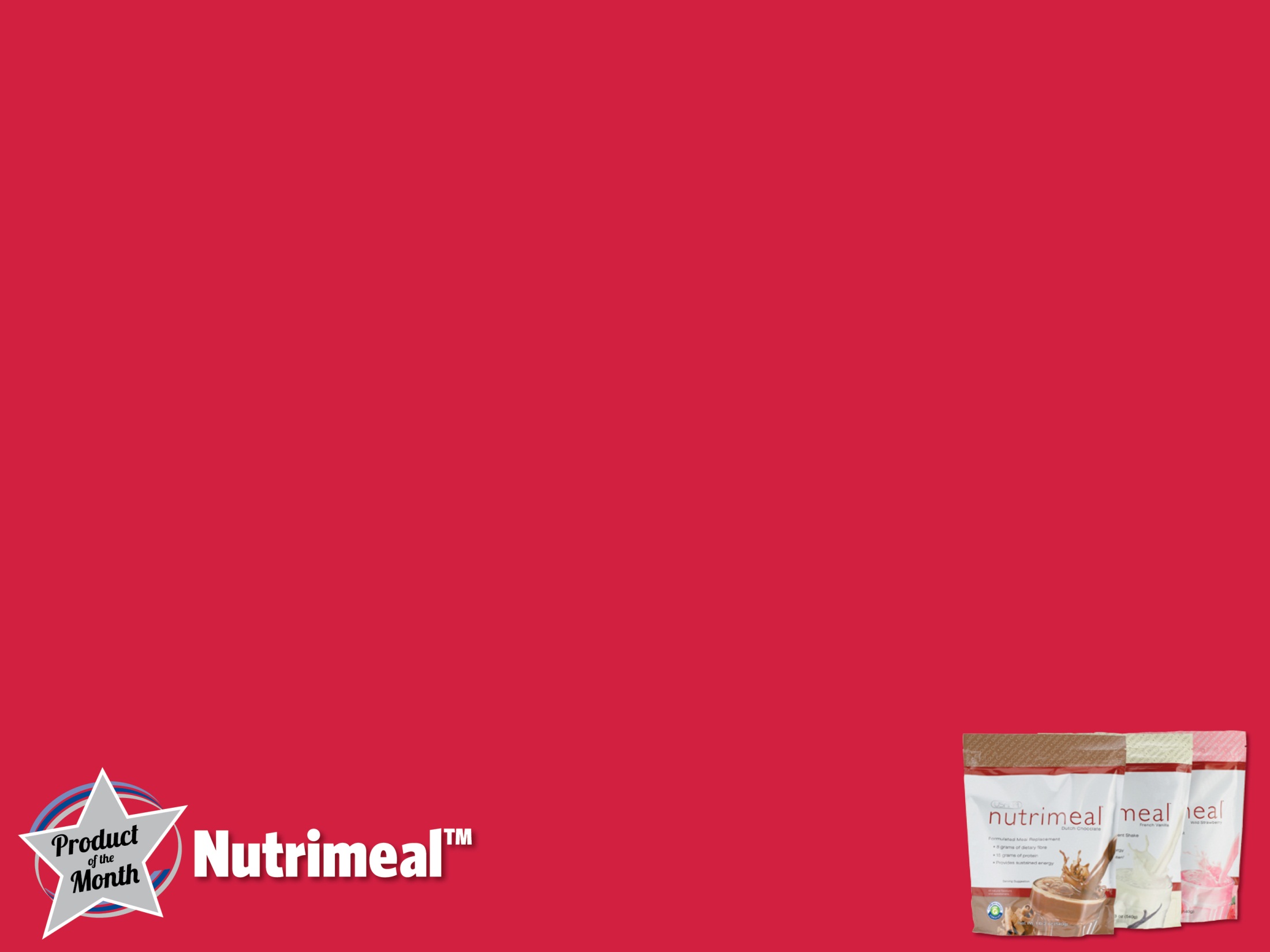 杜绝垃圾食物
含有丰富的常量营养素和微量营养素.

富含蛋白，膳食纤维，和单不饱和脂肪酸（地中海饮食的特点）
[Speaker Notes: 一份健康的快餐，但不是垃圾食品。
营养餐很容易准备，并含有丰富的常量营养素和微量营养素。营养餐是一种良好的蛋白质和纤维来源，提供健康的单不饱和脂肪酸，单不饱和脂肪酸不含任何胆固醇，是地中海饮食的一大特点。如果你摄入过多的高盐或高糖食品，营养餐就是一个很好的选择。作为一套健康的膳食替代品，USANA健康食品系列不仅含有平衡的养分，而且符合严格的澳纽食品标准。]
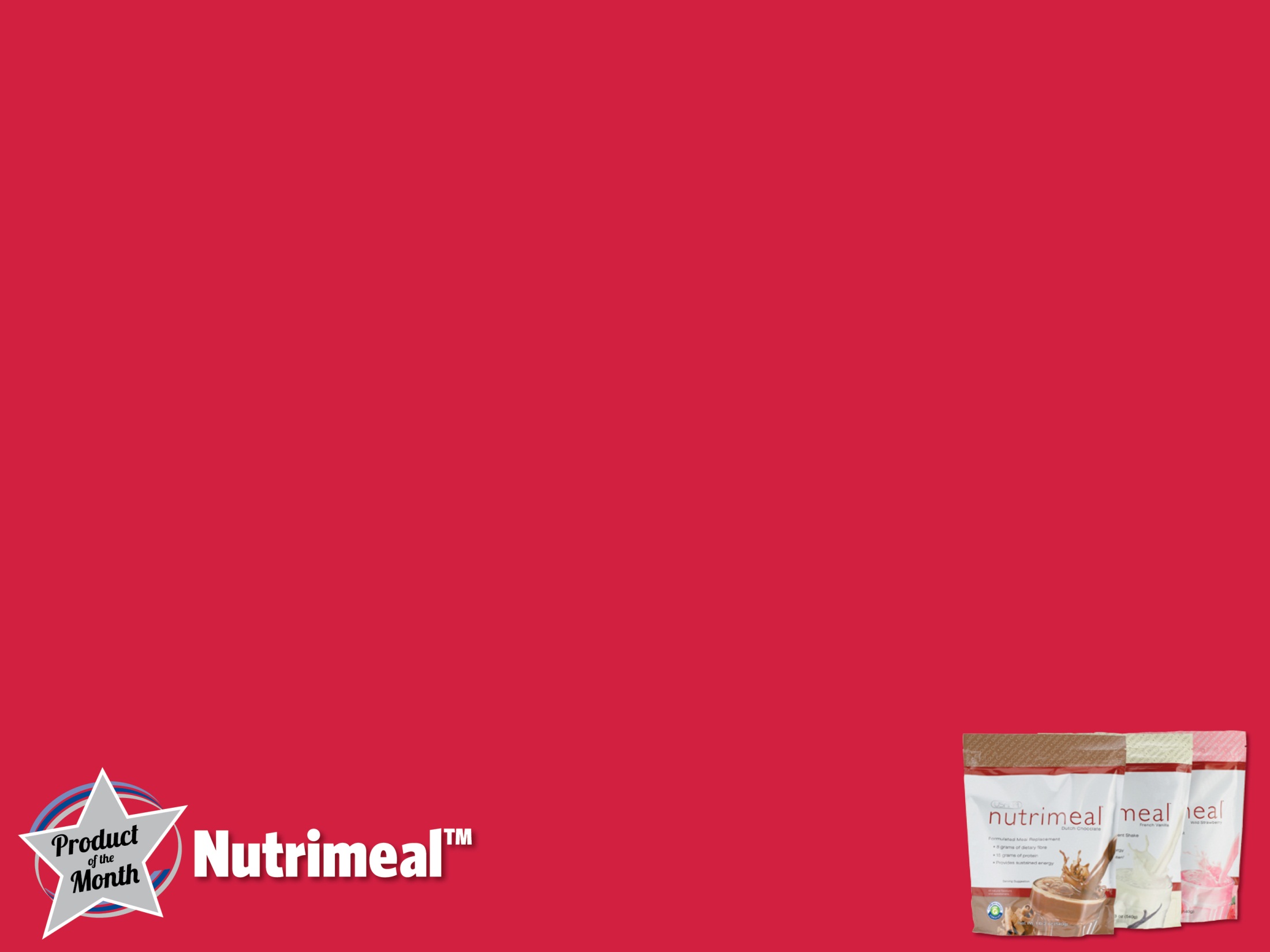 想要更强壮
运动中肌肉纤维会被拉伸，有可能受到小程度的损伤。补充蛋白，增加肌肉，帮助你获得一个健美的身材，
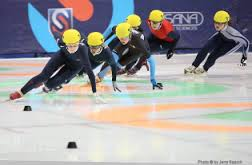 [Speaker Notes: 你是运动员，或者你想更强壮
经常锻炼对健身非常重要。经过强健肌肉运动（将脂肪转换为肌肉的运动）之后，你需要补充好的蛋白质。因为在运动中肌肉纤维会被拉伸，有可能受到小程度的损伤。这过程还会触发人体释放肌肉增长的物质，包括某些激素和白血蛋白。因此，为了增加肌肉，帮助你获得一个健美的身材，你需要补充蛋白。]
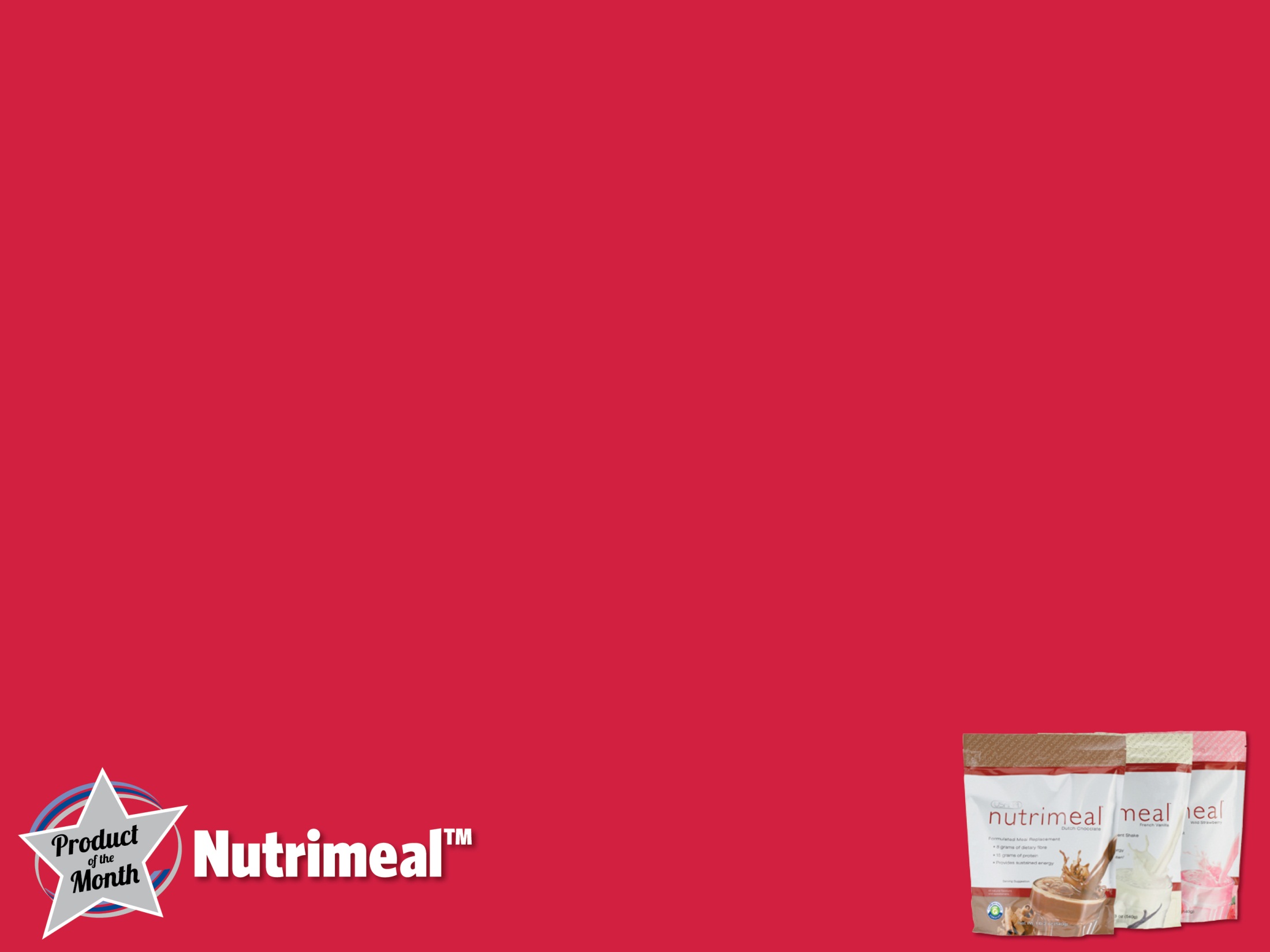 更多种类的蛋白
多种蛋白来源可为肌肉提供更佳的蛋白来源，
乳清蛋白为肌肉提供的蛋白的速率最快，
大豆蛋白居中，
酪蛋白消化的时间长
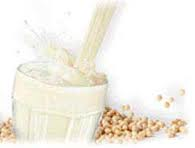 [Speaker Notes: 运动后补充的蛋白质种类对健身也有影响。据特科萨斯大学的研究显示，在运动后补充多种蛋白质，如乳清蛋白、酪蛋白和大豆，比补充单一的蛋白质效果更佳。因为，不同种类的蛋白质的消化率皆有不同，只有混合补充不同的蛋白质，才可能满足肌肉的需要。营养餐含有多种来源的蛋白质，包括大豆蛋白、乳清蛋白、豌豆蛋白和大米蛋白，以及少量的酪蛋白酸钠， 而其它蛋白质奶昔仅含有乳清蛋白。]
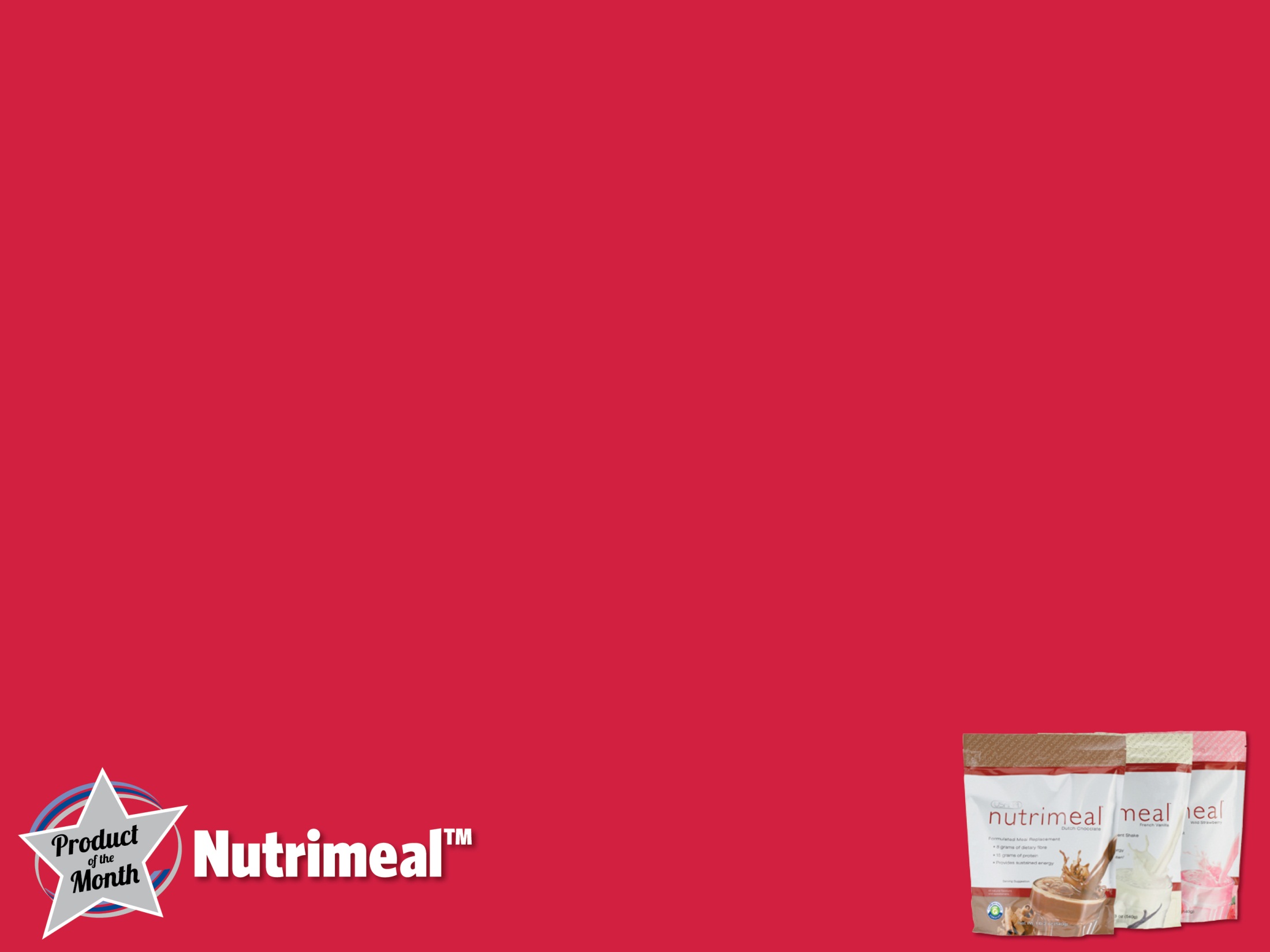 老年人
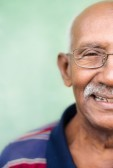 需要各种营养，但对热量要求下降

老年人常发生营养不良

营养餐易于消化，可以慢慢饮用
[Speaker Notes: 随着年龄的增长，人体需要的热量会减少，但是，老年人仍然需要营养丰富的饮食，尤其是老年人的消化功能开始减弱。为了防止增加过多的体重，老年人不仅需要控制热量的摄入，而且需要经常锻炼。

由于饮食摄入量的减少而导致营养缺乏是老年人面临的一个大问题。营养餐含有丰富的营养，可以慢慢的饮用，也正因为营养餐具有营养丰富，容易吸收的特点，所以可作为老年人的膳食替代品。营养餐所含的膳食纤维还有助于预防便秘等常见问题。]
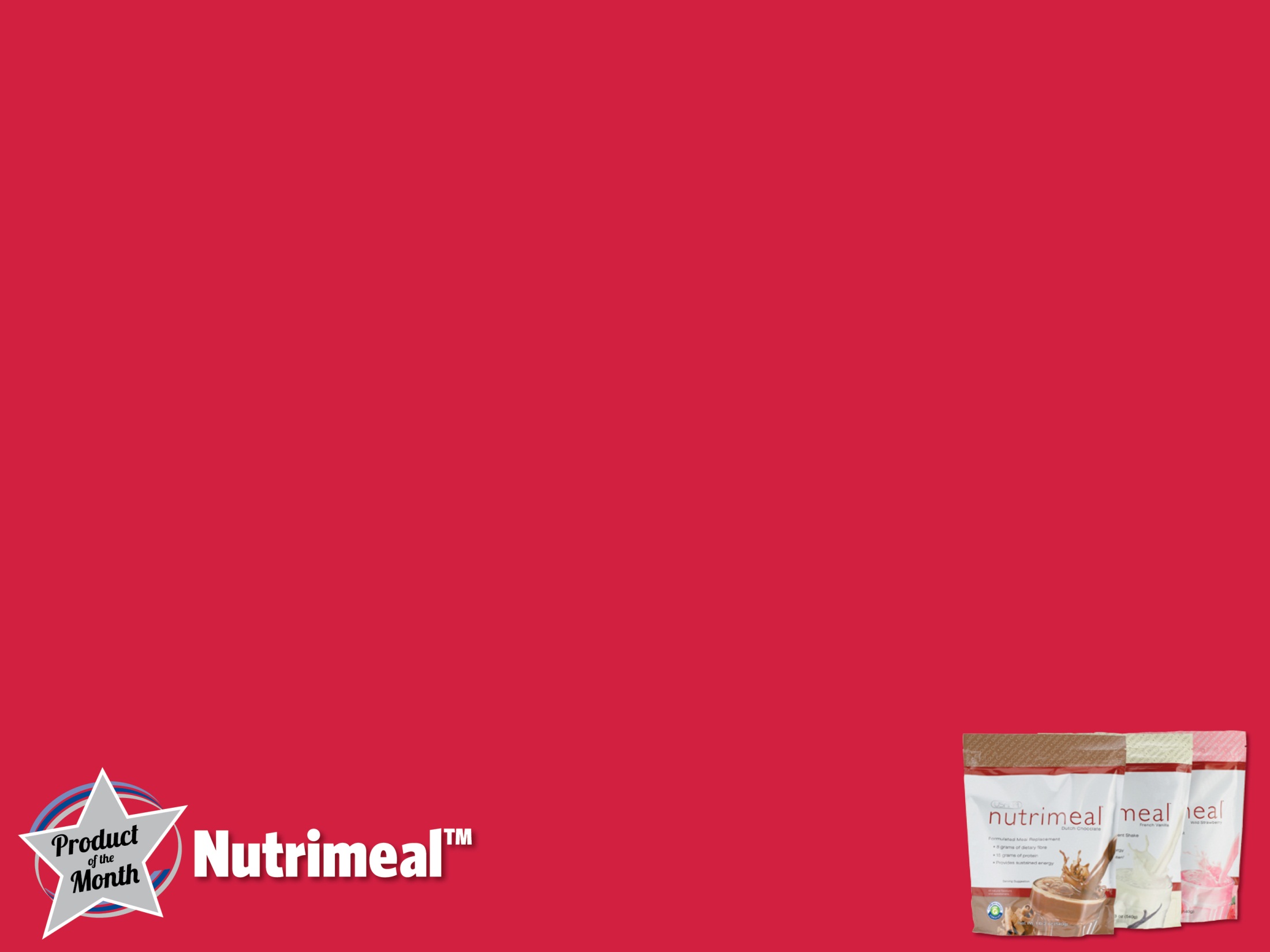 二型糖尿病
低血糖指数的膳食可能会减低二型糖尿病，冠心病的风险。

帮助糖尿病患者控制血糖。

帮助控制体重
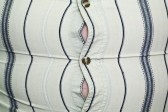 [Speaker Notes: 如果你超重或患有2型糖尿病，那么将体重控制在健康的范围内则非常重要。研究表明，膳食替代品有助于控制超重或肥胖。尽管如此，每个人的情况都不相同，因此，在改变饮食之前，或在使用膳食替代品之前，请征求家庭医生的意见。如果你正在服药，你可能需要作些调整。专业人员最近在意大利达成了一项共识，澳洲的Jennie Brand-Miller教授和哈弗大学公共卫生学院营养系主任Walter Willett教授都认为有足够的证据显示，低血糖指数饮食可降低2型糖尿病和心脏病的风险，并可帮助糖尿病患者控制血糖和体重。

营养餐的低血糖指数配方可以让能量缓慢释放，从而防止你暴饮暴食

参考文献：Glycemic Index, Glycemic Load & Glycemic Response:
an International Scientific Consensus Summithttp://oldwayspt.org/programs/special-custom-programs/glycemic-index-glycemic-load-and-glycemic-response]
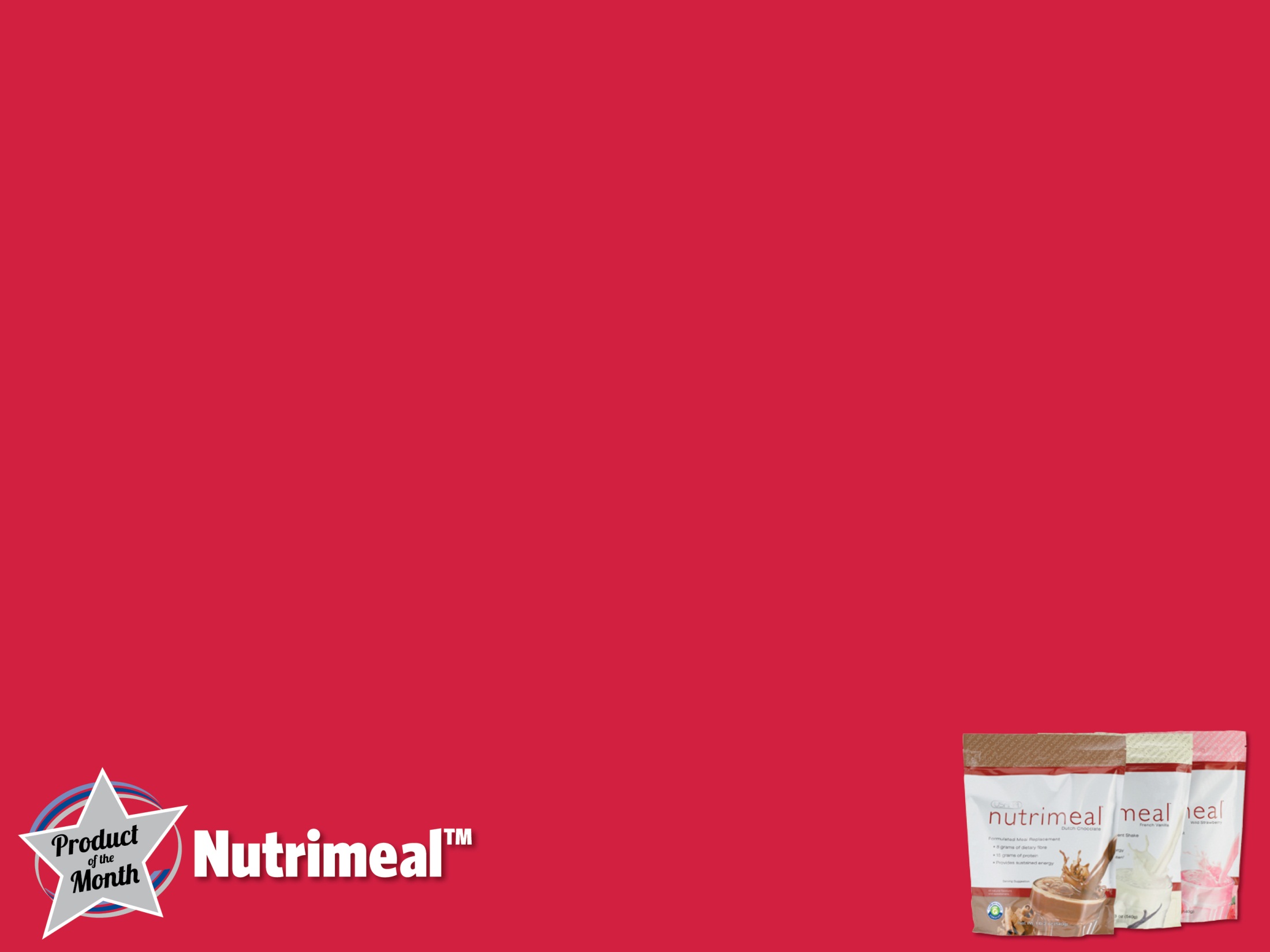 关注自己的体重
3个人中有2个人就超重或肥胖

维持正常的体重可以降低很多慢性疾病的风险

营养餐所带来的饱腹感持续较长
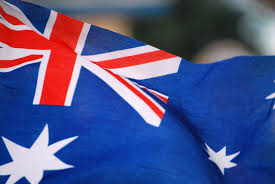 [Speaker Notes: 在澳大利亚和新西兰，有三分之二的人都归类为超重或肥胖人群，从很多方面来说，保持健康的体重非常重要。因为超重会引起许多严重的健康问题，而且是慢性疾病的产生和发展过程中的一个关键因素。因此，最好的饮食选择就是以低血糖指数食品为主，因为低血糖指数食品可提供更持久的饱腹感。也正因为你感到饱腹，所以你就很少可能会贪食不健康零食。

营养餐是一个便捷的膳食选择。因为它具有低热量，低血糖指数的特点，所以与平常的膳食相比，可提供更长时间的饱腹感，此外，营养餐还提供丰富的营养。]
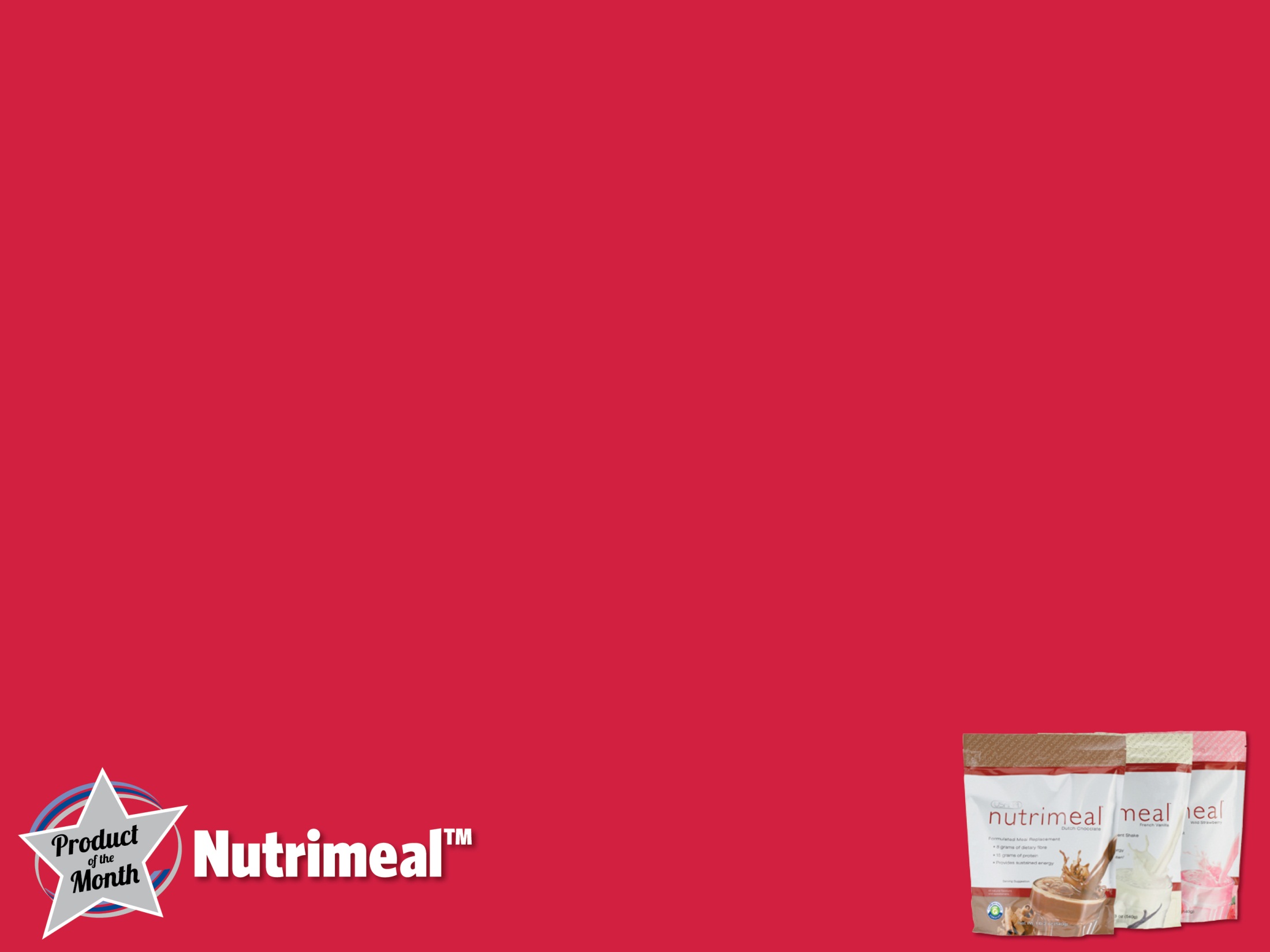 防止体重反弹
如果你对健康饮食不适应

如果你减重达到瓶颈
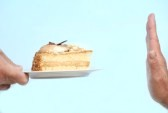 [Speaker Notes: 如果你减重后难以采取健康的饮食习惯，或遇到了体重不再下降的情况，那么，营养餐可以给你帮助。]
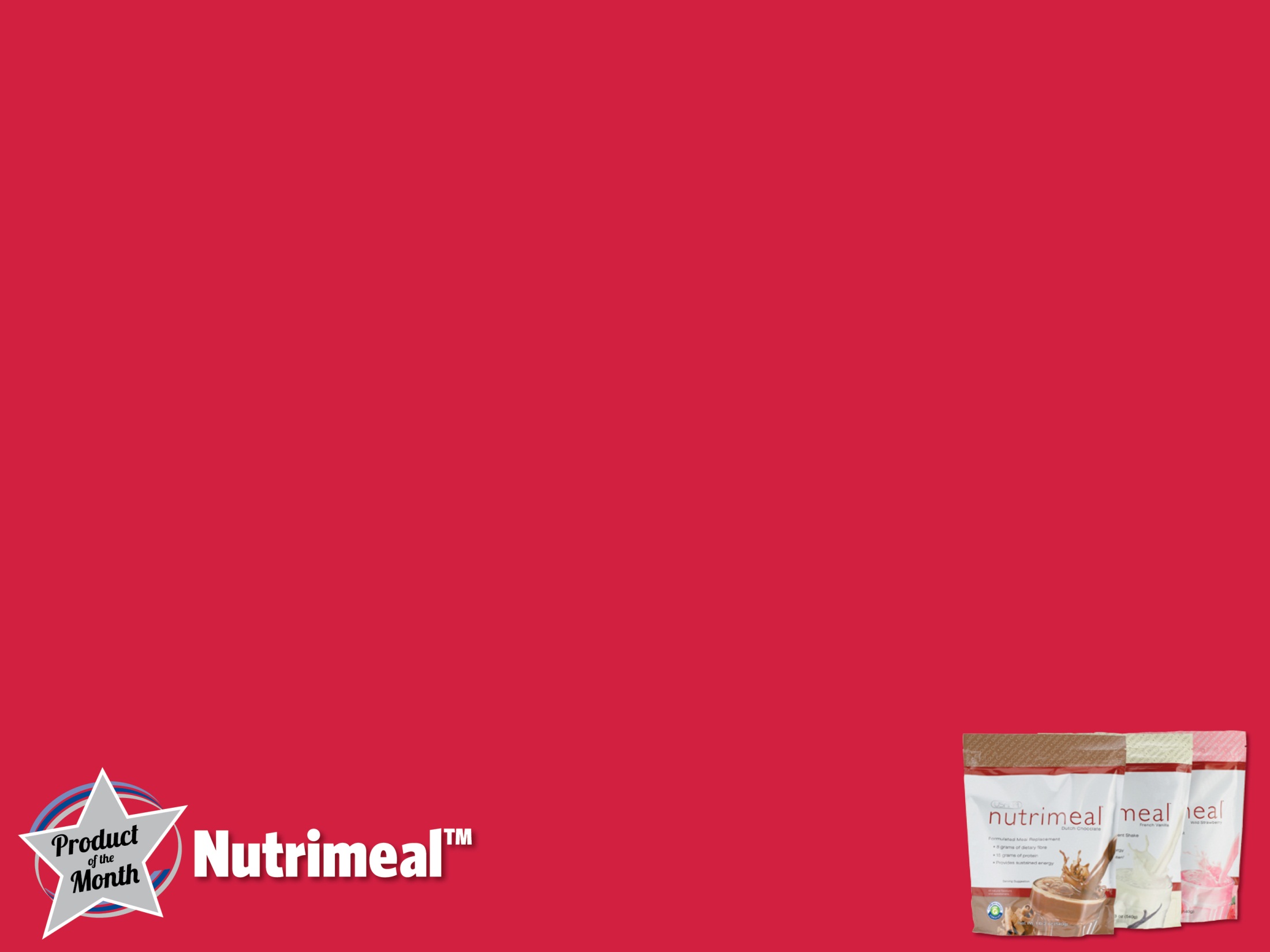 制作自己喜欢的营养餐
额外添加2茶匙的强力纤维素
添加大豆蛋白奶补充蛋白质
添加USANA益生菌补充健康的肠道菌群
按照自己的爱好，加入水果或蔬菜
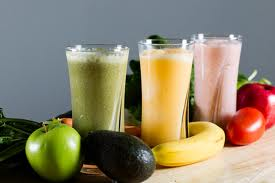 [Speaker Notes: 尝试着自己添加一些口味，比如各种浆果，香蕉，不仅增加了抗氧化的活性，而且更有饱腹感。]
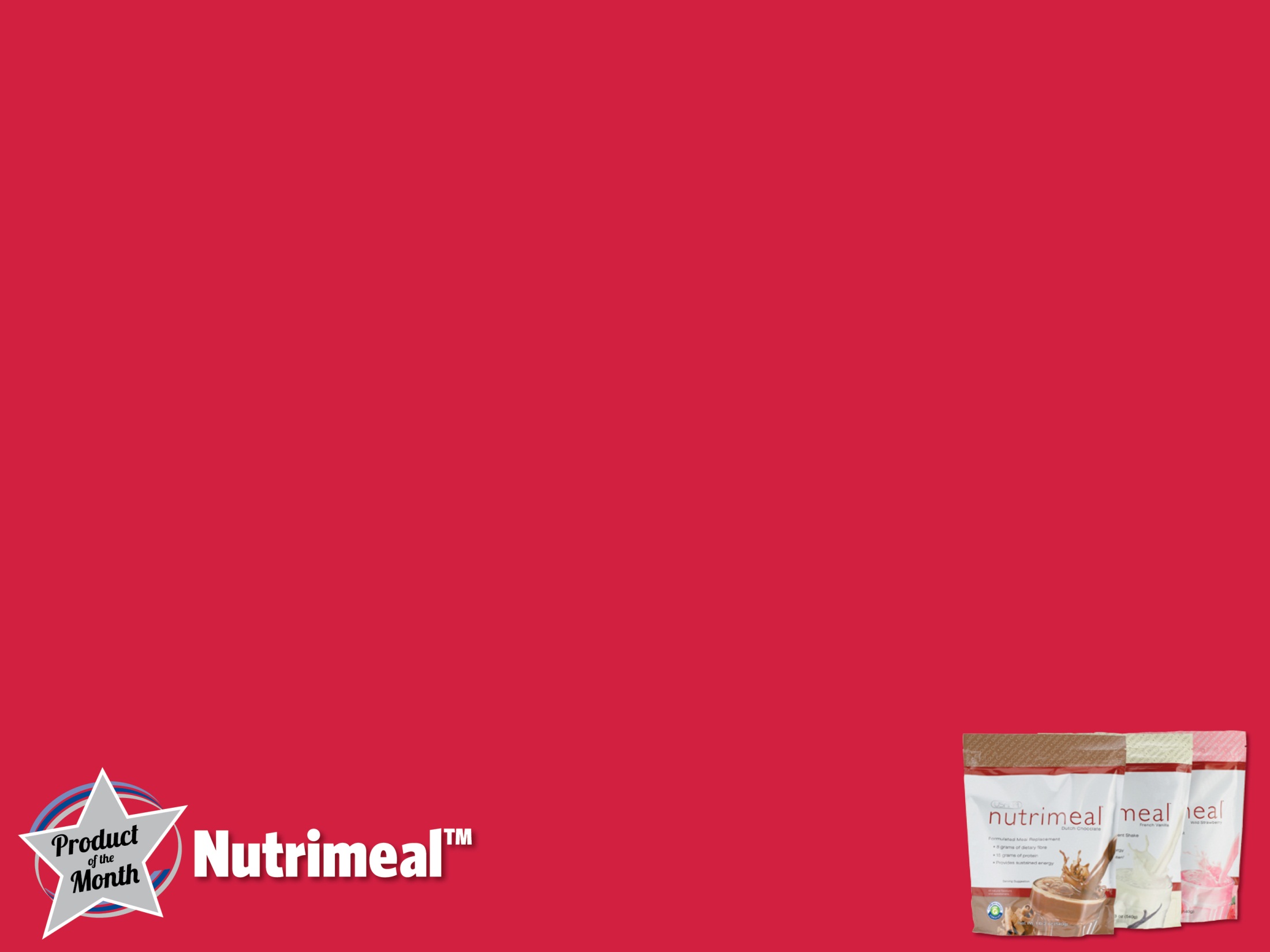 今天就开始
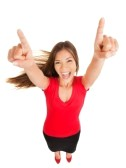 法式香草营养餐，野草莓营养餐和巧克力营养餐。

法式香草营养餐是不含麸质的配方产品。
[Speaker Notes: 使用方法：3勺营养餐兑290-340毫升的水，搅拌均匀。
含有：大豆、牛奶和小麦。
生产设备上加工过花生、坚果、鸡蛋、芝麻和贝类食物。]